«СУЩНОСТЬ ПРОТОКОЛА IPSec»
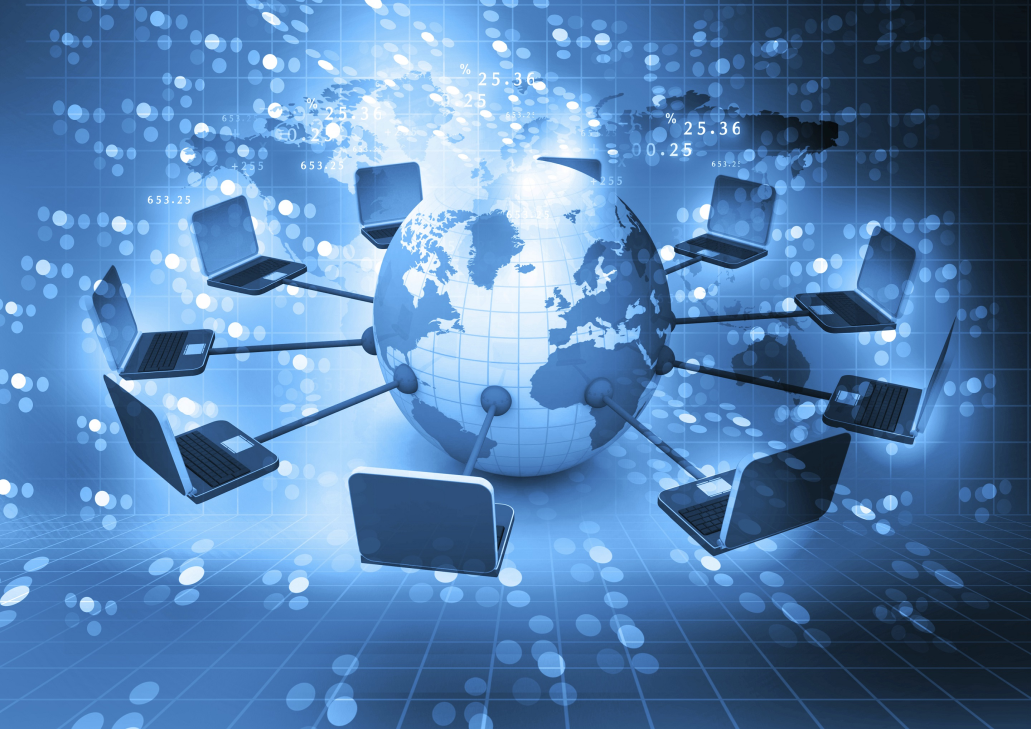 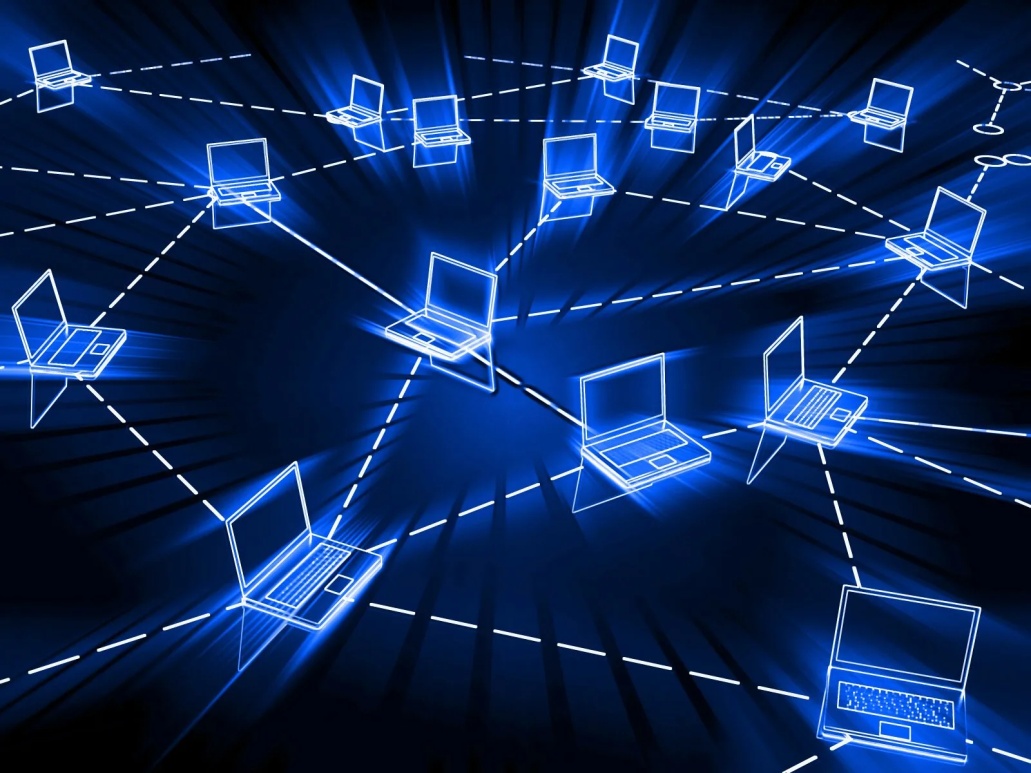 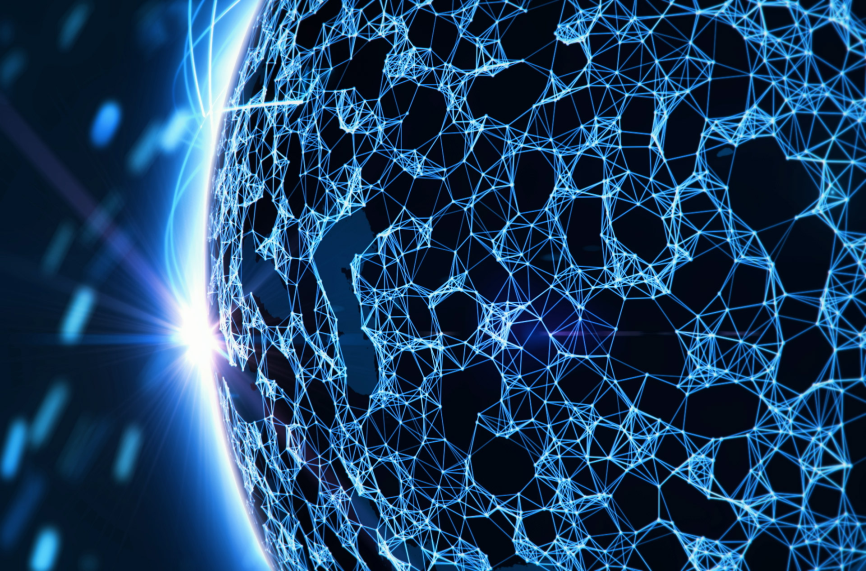 Выполнили:
Блудов А.А., Максимов В.Л.
Научный руководитель:
д.э.н., доцент
Лаврикова Н.И.
1
IPSec — протокол защиты сетевого трафика на IP-уровне
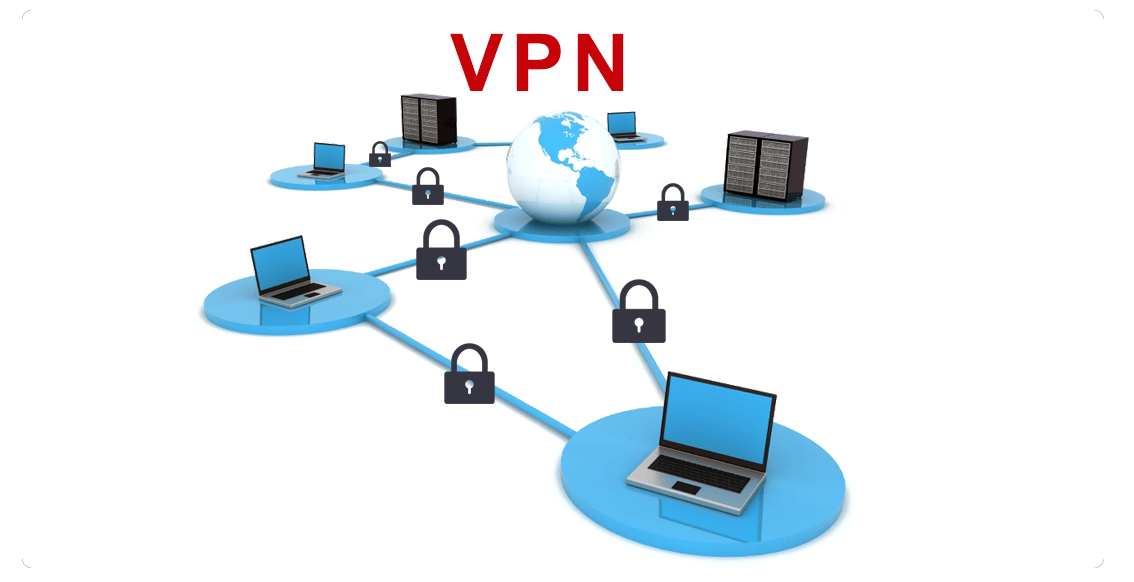 IPsec (сокращение от IP Security) — набор протоколов для обеспечения защиты данных, передаваемых по межсетевому протоколу IP. Позволяет осуществлять подтверждение подлинности (аутентификацию), проверку целостности и/или шифрование IP-пакетов. IPsec также включает в себя протоколы для защищённого обмена ключами в сети Интернет. В основном применяется для организации VPN -соединений.
2
Краткая историческая справка появления протокола
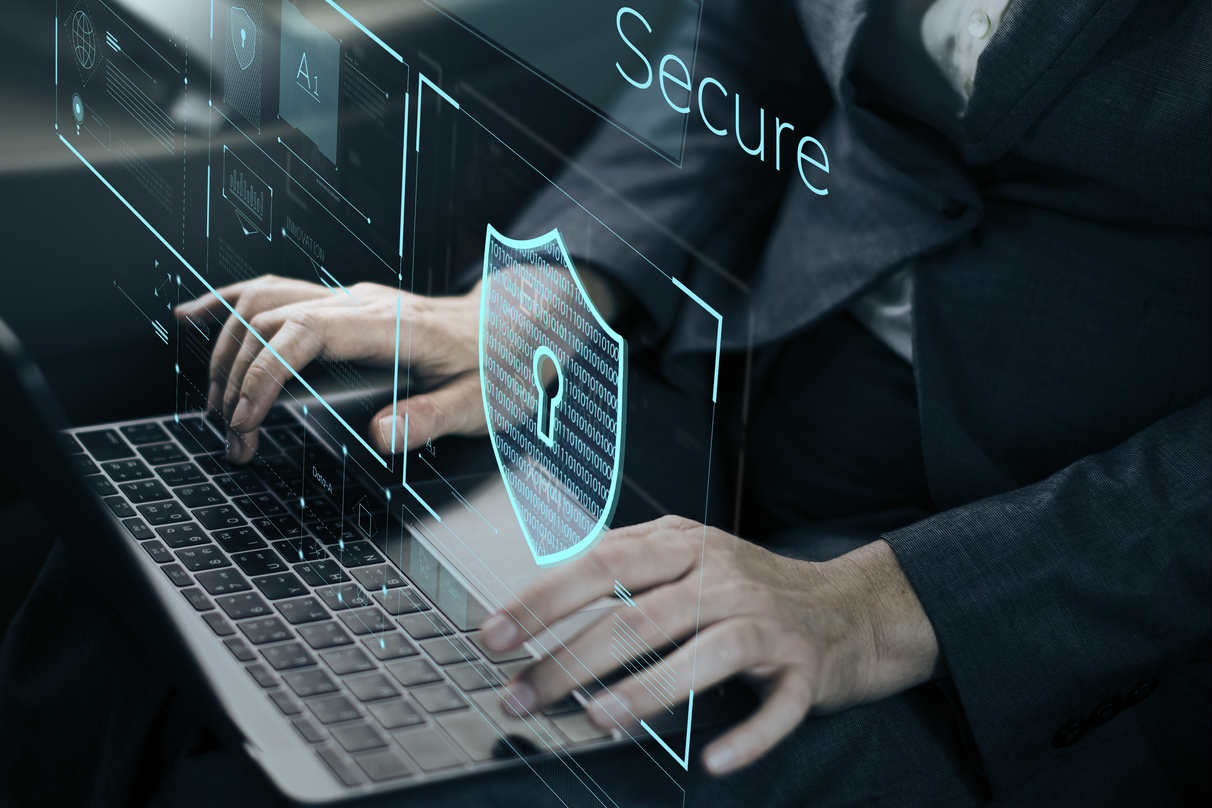 В 1994 году Совет по архитектуре Интернет (IAB) выпустил отчет "Безопасность архитектуры Интернет". В этом документе описывались основные области применения дополнительных средств безопасности в сети Интернет, а именно защита от несанкционированного мониторинга, подмены пакетов и управления потоками данных. В числе первоочередных и наиболее важных защитных мер указывалась необходимость разработки концепции и основных механизмов обеспечения целостности и конфиденциальности потоков данных.
3
ЧЕМ ОБУСЛОВЛЕНА НЕОБХОДИМОСТЬ ЗАШИТЫ ДАННЫХ
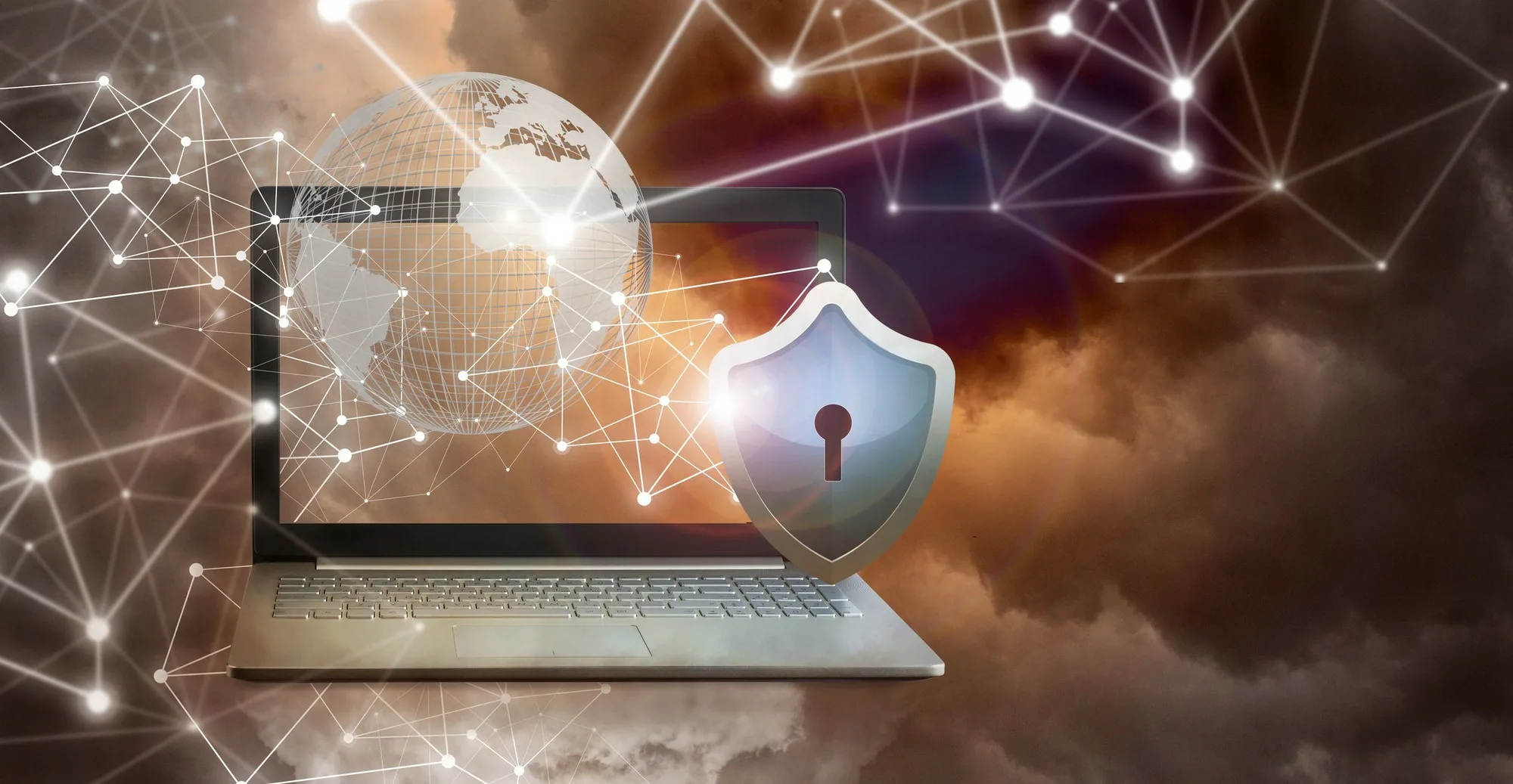 Разработано несколько протоколов прикладного уровня, обеспечивающих информационную безопасность таких приложений, как электронная почта (PEM, PGP и т.п.), WWW (Secure HTTP, SSL и т.п.), сетевое управление (SNMPv2 и т.п.). Однако наличие средств обеспечения безопасности в базовых протоколах семейства TCP/IP позволит осуществлять информационный обмен между широким спектром различных приложений и сервисных служб.
4
Архитектура IPSec
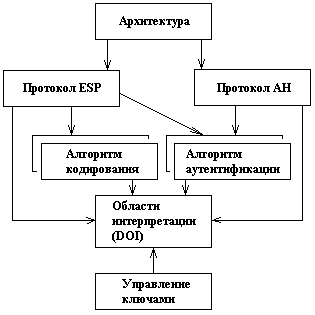 Спецификация IP Security (известная сегодня как IPsec) разрабатывается Рабочей группой IP Security Protocol IETF. Первоначально IPsec включал в себя 3 алгоритмо-независимые базовые спецификации, опубликованные в качестве RFC-документов "Архитектура безопасности IP", "Аутентифицирующий заголовок (AH)", "Инкапсуляция зашифрованных данных (ESP)" (RFC1825, 1826 и 1827).
5
Гарантии целостности и конфиденциальности данных в спецификации IPsec обеспечиваются за счет использования механизмов аутентификации и шифрования соответственно. Последние, в свою очередь, основаны на предварительном согласовании сторонами информационного обмена т.н. "контекста безопасности" – применяемых криптографических алгоритмов, алгоритмов управления ключевой информацией и их параметров.
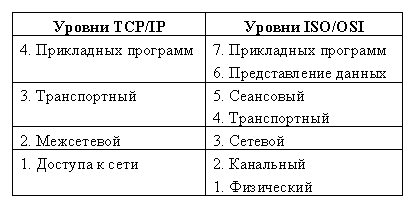 По сути, IPSec, который станет составной частью IPv6, работает на третьем уровне, т. е. на сетевом уровне. В результате передаваемые IP-пакеты будут защищены прозрачным для сетевых приложений и инфраструктуры образом. В отличие от SSL (Secure Socket Layer), который работает на четвертом (т. е. транспортном) уровне и теснее связан с более высокими уровнями модели OSI, IPSec призван обеспечить низкоуровневую защиту.
6
К IP-данным, готовым к передаче по виртуальной частной сети, IPSec добавляет заголовок для идентификации защищенных пакетов. Перед передачей по Internet эти пакеты инкапсулируются в другие IP-пакеты. IPSec поддерживает несколько типов шифрования, в том числе Data Encryption Standard (DES) и Message Digest 5 (MD5).
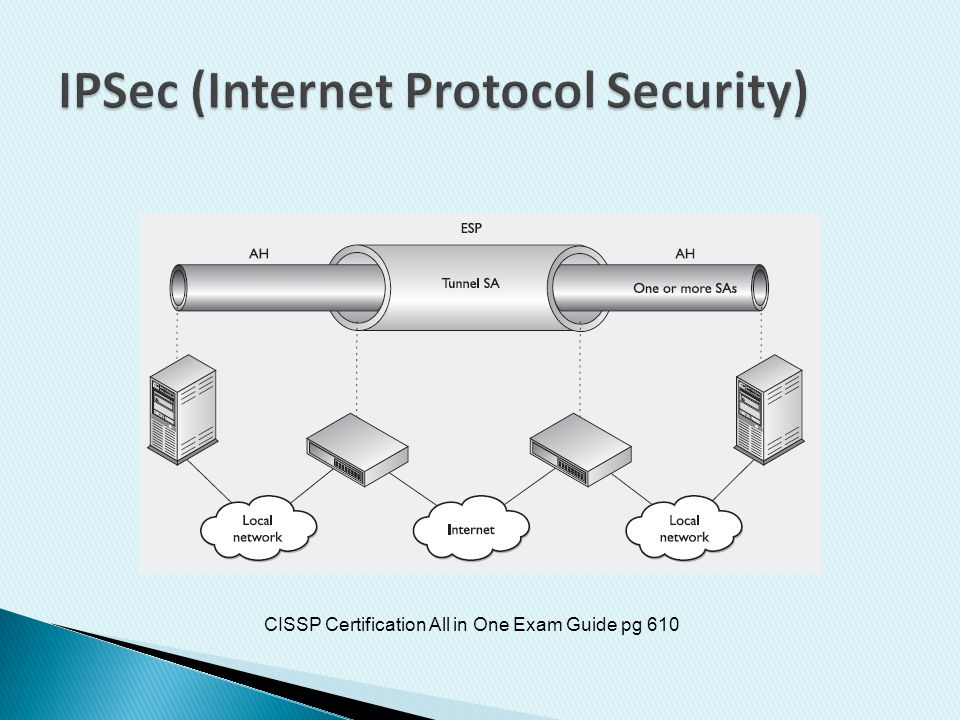 Чтобы установить защищенное соединение, оба участника сеанса должны иметь возможность быстро согласовать параметры защиты, такие как алгоритмы аутентификации и ключи. IPSec поддерживает два типа схем управления ключами, с помощью которых участники могут согласовать параметры сеанса. Эта двойная поддержка в свое время вызвала определенные трения в IETF Working Group.
7
Заголовок «AH»
Аутентифицирующий заголовок (AH) является обычным опциональным заголовком и, как правило, располагается между основным заголовком пакета IP и полем данных. Наличие AH никак не влияет на процесс передачи информации транспортного и более высокого уровней. 

Основным и единственным назначением AH является обеспечение защиты от атак, связанных с несанкционированным изменением содержимого пакета, и в том числе от подмены исходного адреса сетевого уровня. 

Протоколы более высокого уровня должны быть модифицированы в целях осуществления проверки аутентичности полученных данных.
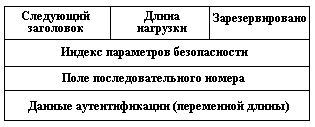 8
Заголовок «ESP»
В случае использования инкапсуляции зашифрованных данных заголовок ESP является последним в ряду опциональных заголовков, "видимых" в пакете.
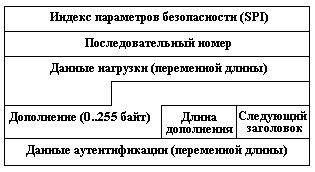 Поскольку основной целью ESP является обеспечение конфиденциальности данных, разные виды информации могут требовать применения существенно различных алгоритмов шифрования. Следовательно, формат ESP может претерпевать значительные изменения в зависимости от используемых криптографических алгоритмов.
9
РЕЖИМЫ ПРИМЕНЕНИЯ «ESP» И «AH»
Транспортный режим используется для шифрования поля данных IP пакета, содержащего протоколы транспортного уровня (TCP, UDP, ICMP), которое, в свою очередь, содержит информацию прикладных служб. Примером применения транспортного режима является передача электронной почты.
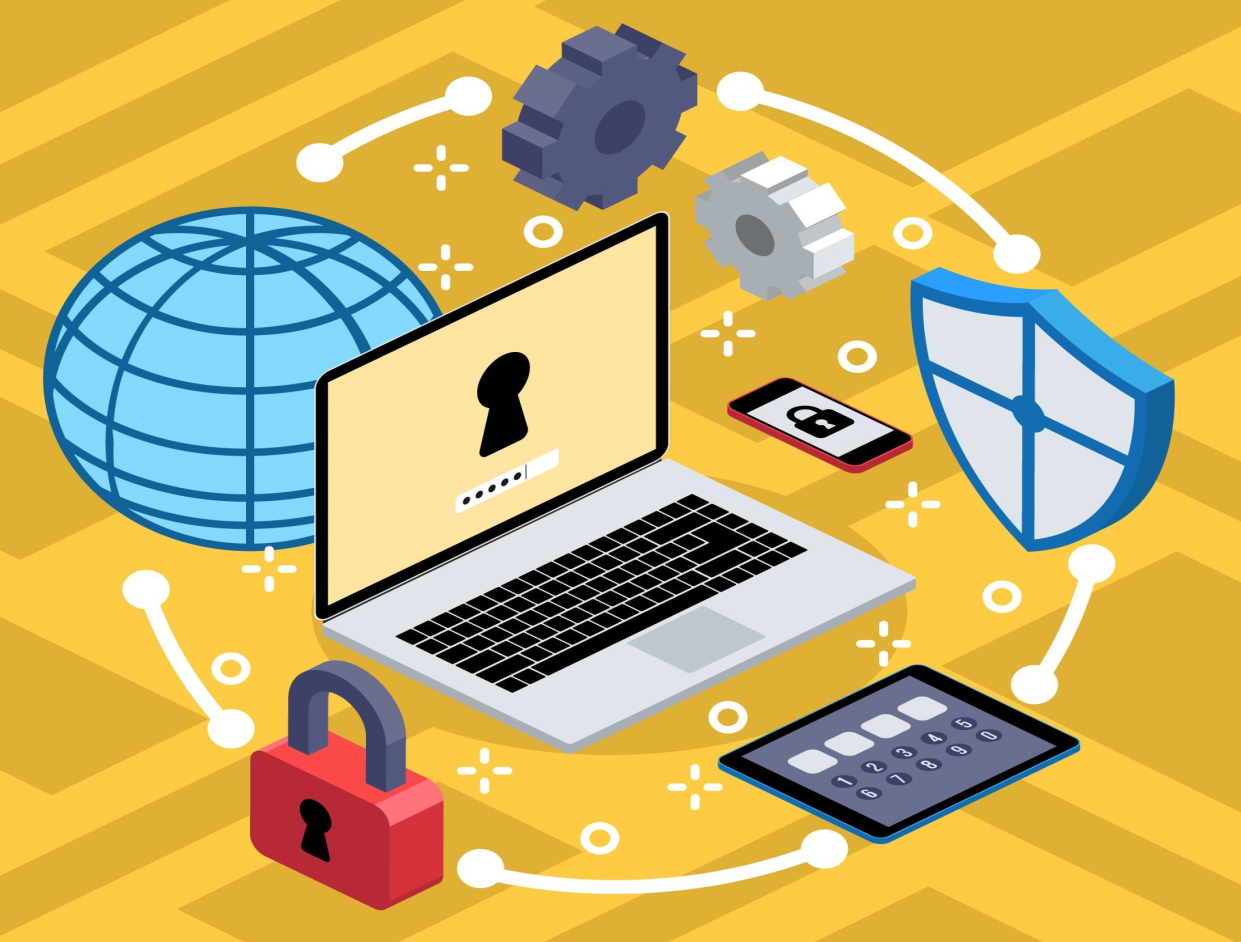 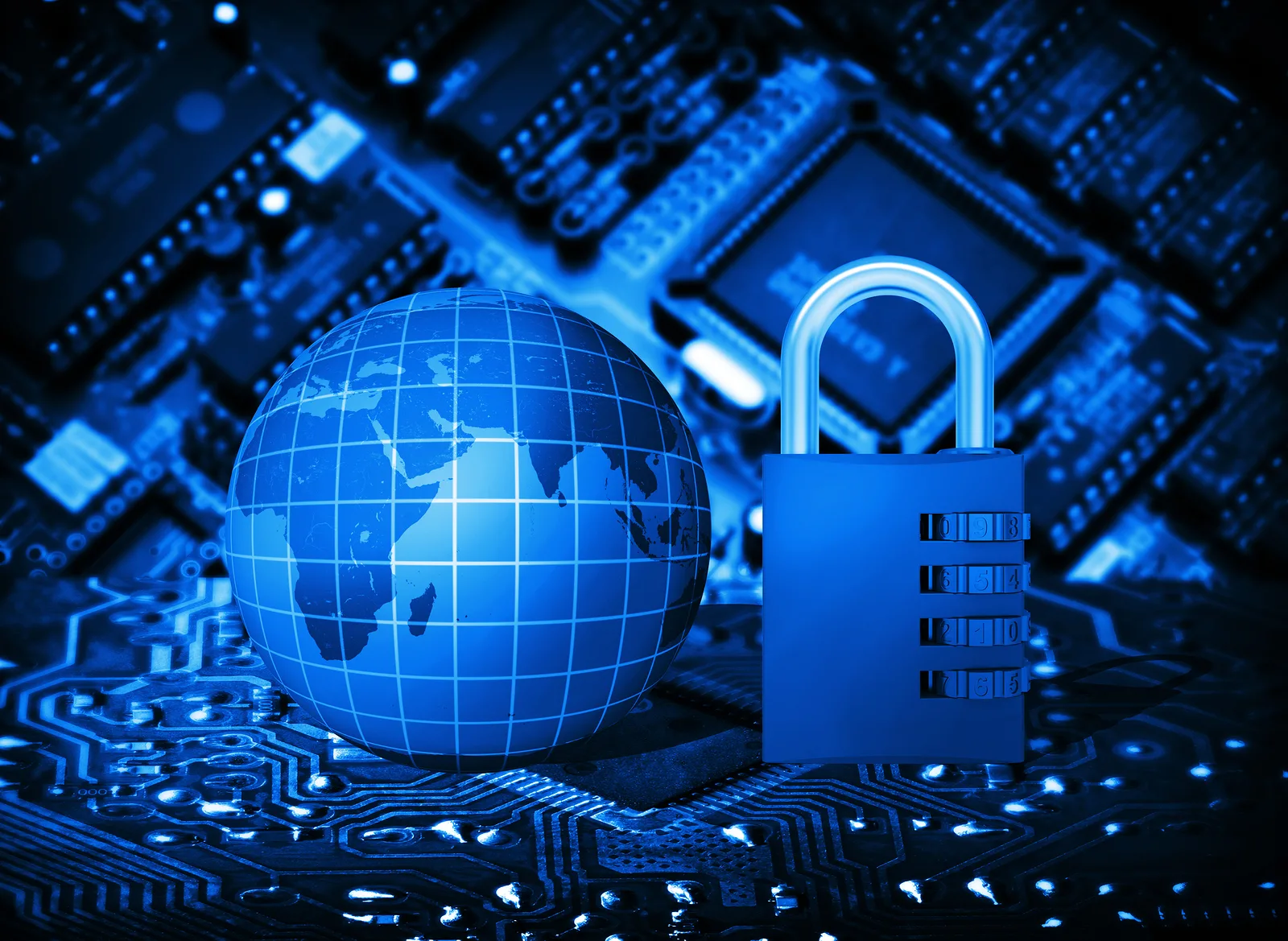 Туннельный режим предполагает шифрование всего пакета, включая заголовок сетевого уровня. Туннельный режим применяется в случае необходимости скрытия информационного обмена организации с внешним миром.
10
Достоинства протокола IPSec
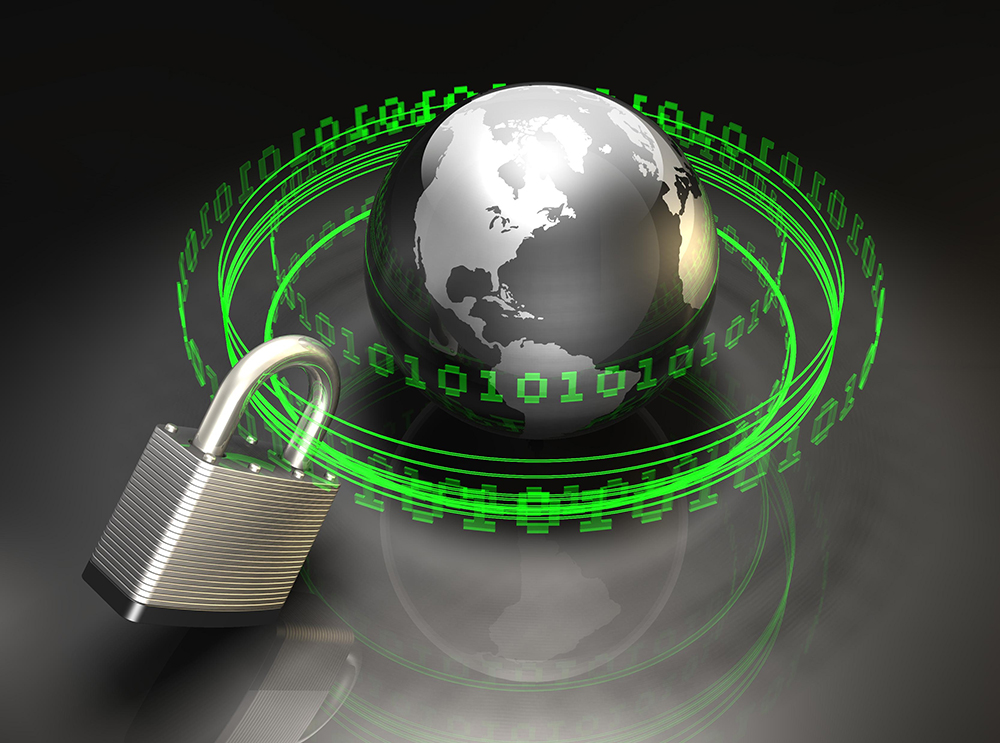 IPSec быстрый. Он работает в контексте ядра операционной системы, а OpenVPN в контексте пользователя (userspace), и на обработку каждого пакета происходит переключение контекста между процессами ядра и процессами пользователя.
Современные ОС (исключая мобильные) поддерживают IPsec IKEv2 из коробки. Не требуется установка дополнительного прикладного ПО, драйверов виртуальных адаптеров TUN/TAP и тому подобного. Настройка VPN-соединений происходит из системного меню.
11
ОЦЕНКА ПРОТОКОЛА IPSec
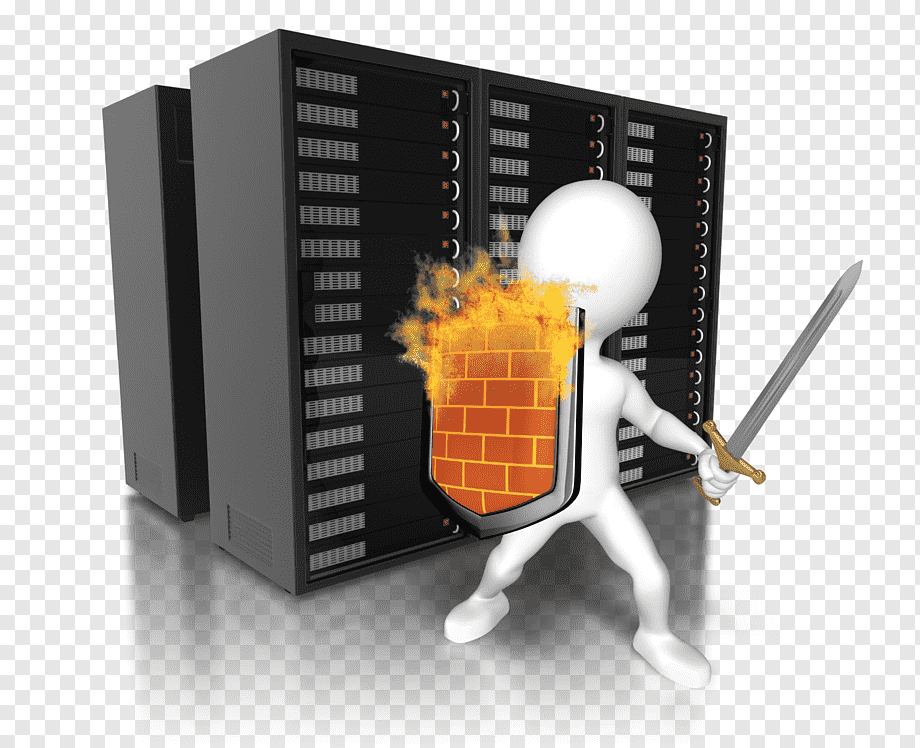 Протокол IPSec получил неоднозначную оценку со стороны специалистов. С одной стороны, отмечается, что протокол IPSec является лучшим среди всех других протоколов защиты передаваемых по сети данных, разработанных ранее (включая разработанный Microsoft PPTP). По мнению другой стороны, присутствует чрезмерная сложность и избыточность протокола.
12
Отличия между IPSec и TLS (или SSL)
13